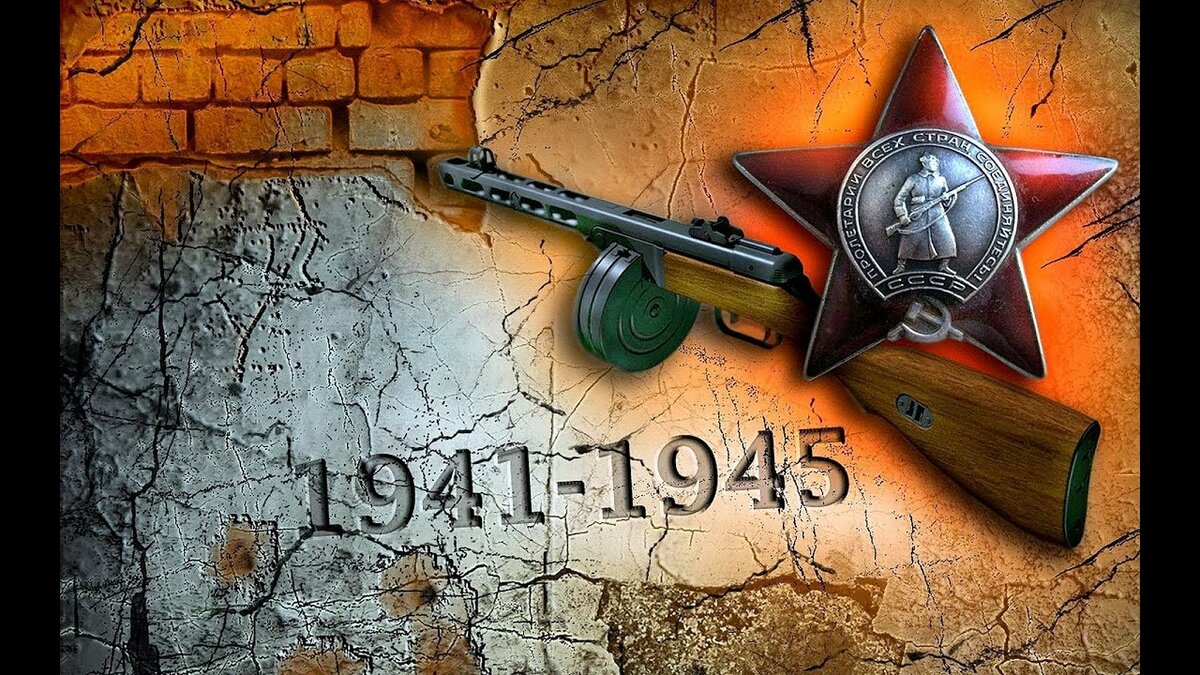 1. Страница: «Белые панамы»
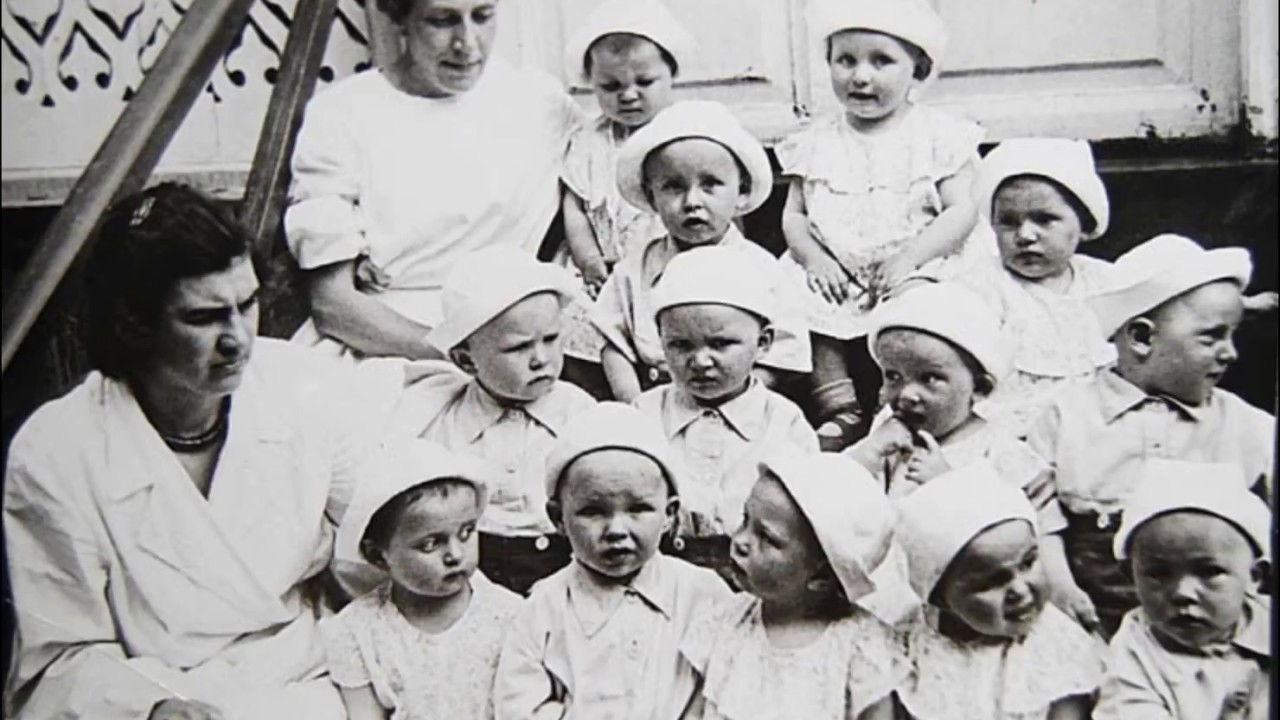 2. Страница: «Дети в тылу»
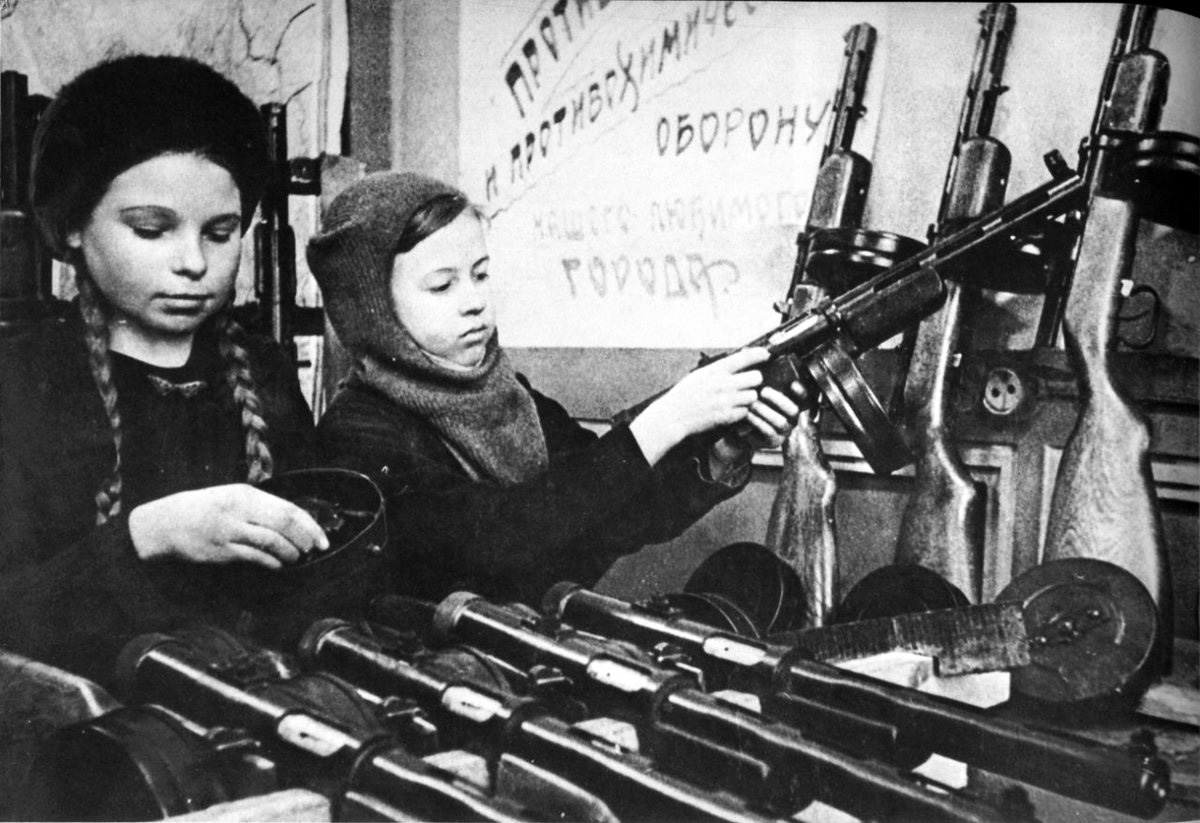 3. Страница: «Маленькие герои большой войны»
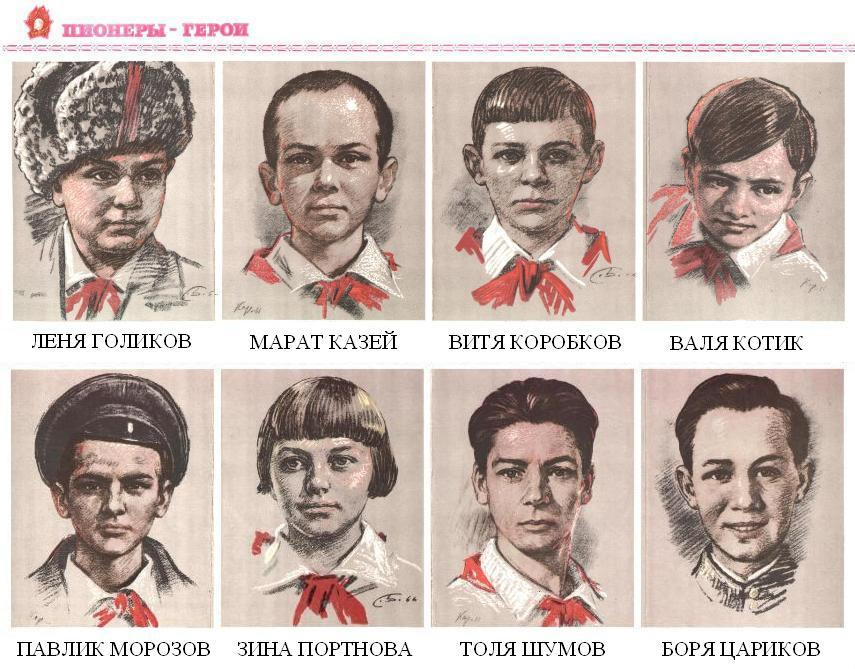 4. Страница: «Военное детство моих прабабушек и прадедушек»
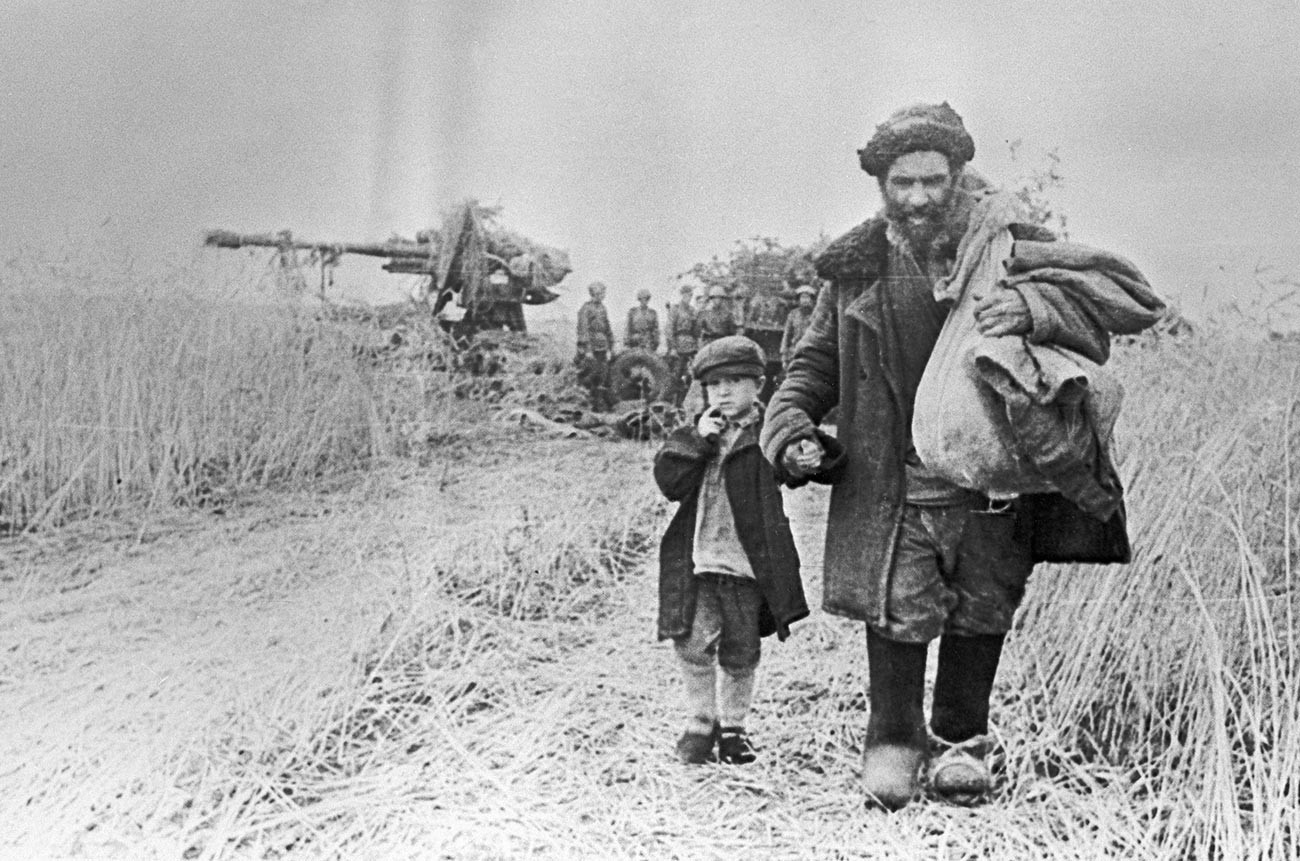 5. Страница: «Военный треугольник»
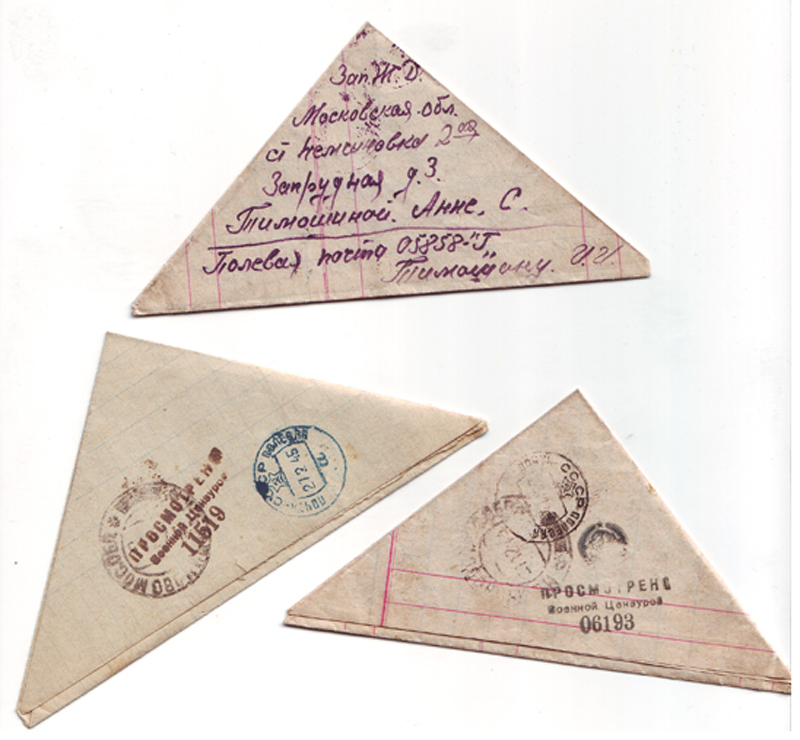